Toán
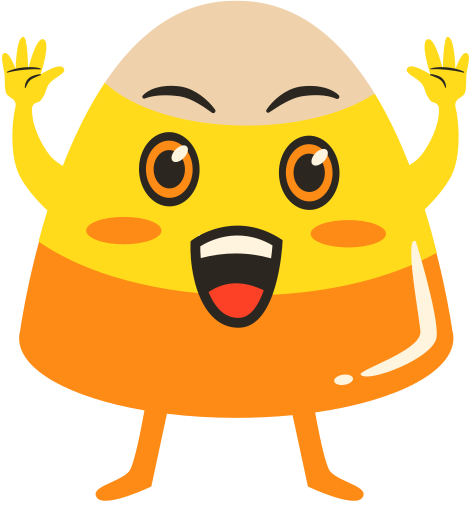 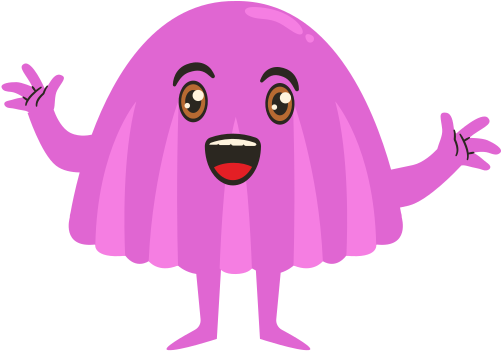 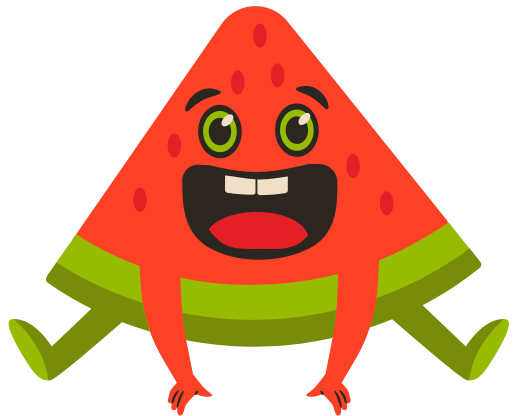 Khởi động
Em hãy nêu các góc đã học ở lớp 4 ?
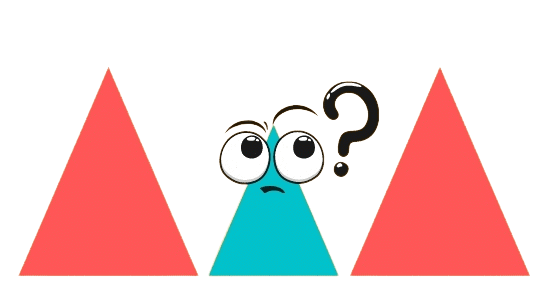 1
2
Góc nhọn bé hơn góc vuông
Góc vuông
4
3
Góc bẹt bằng hai góc vuông
Góc tù lớn hơn góc vuông
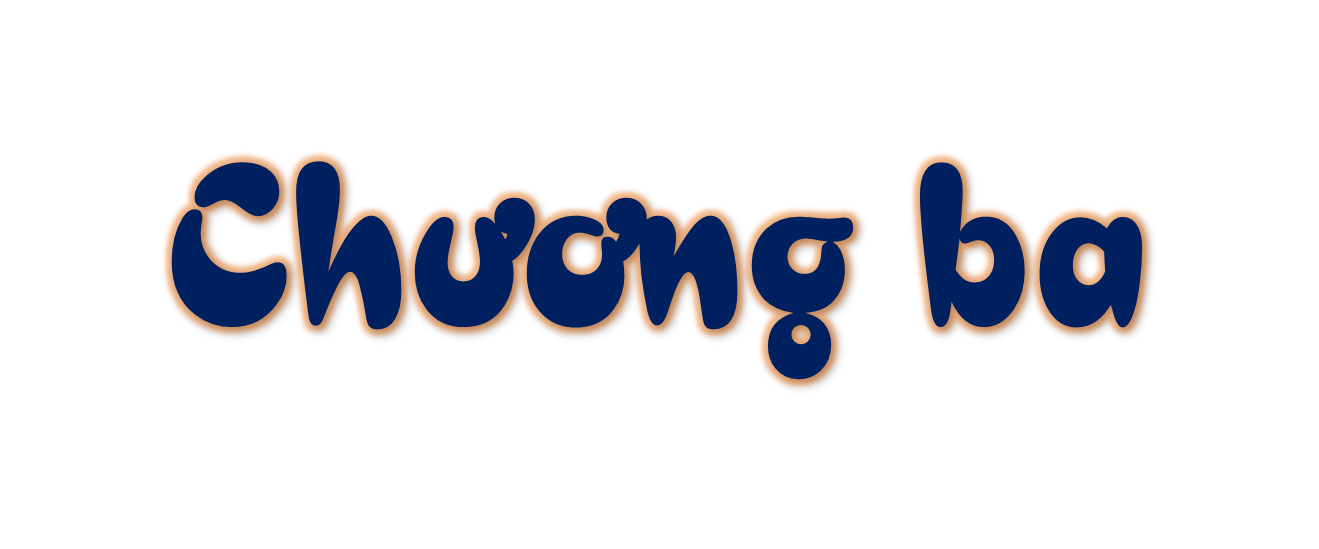 HÌNH HỌC
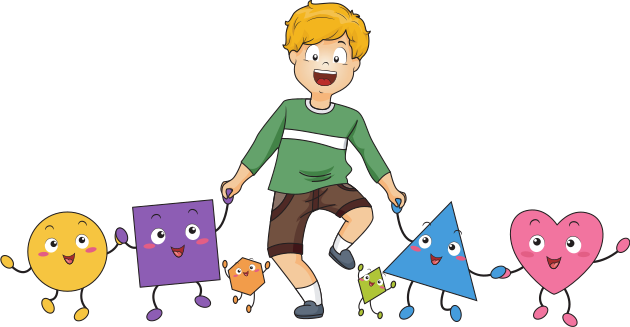 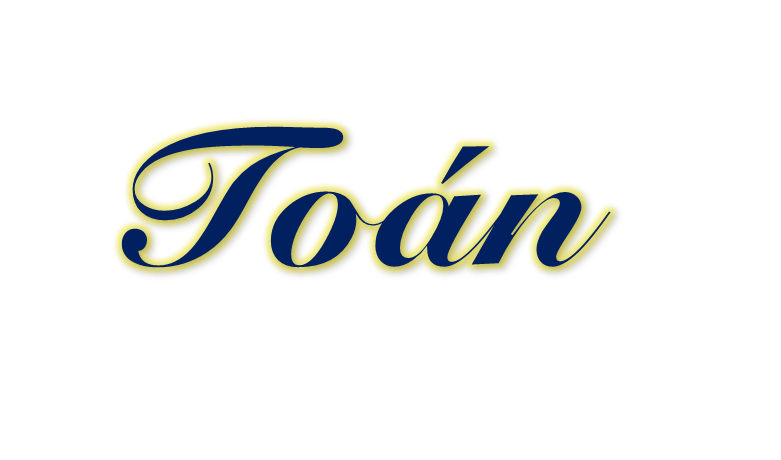 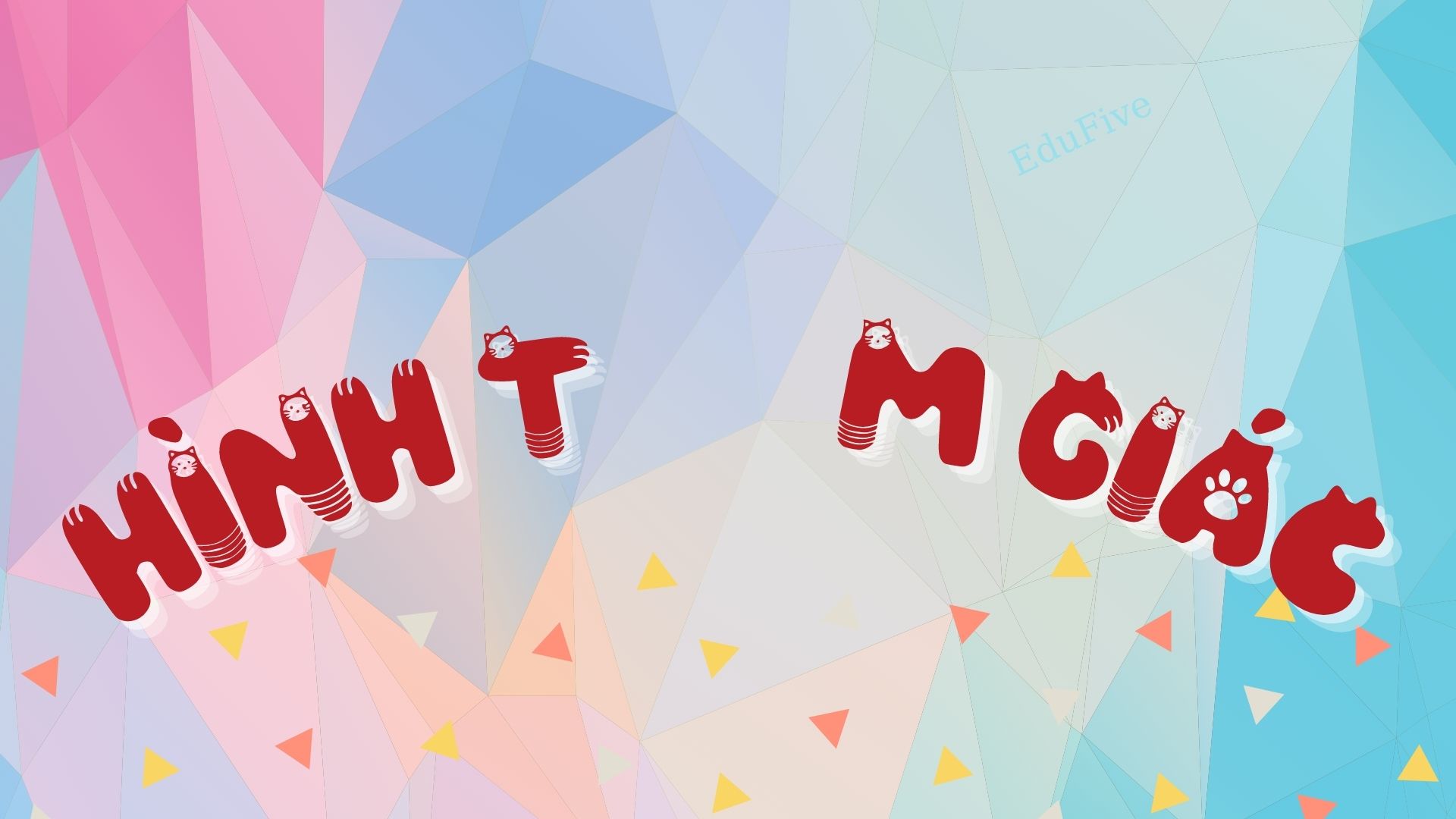 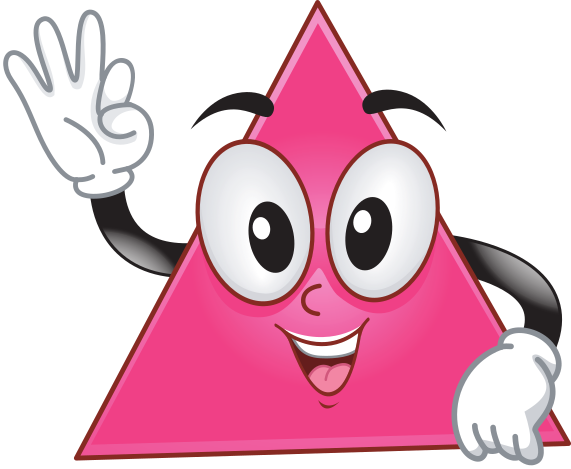 Thực hiện: EduFive
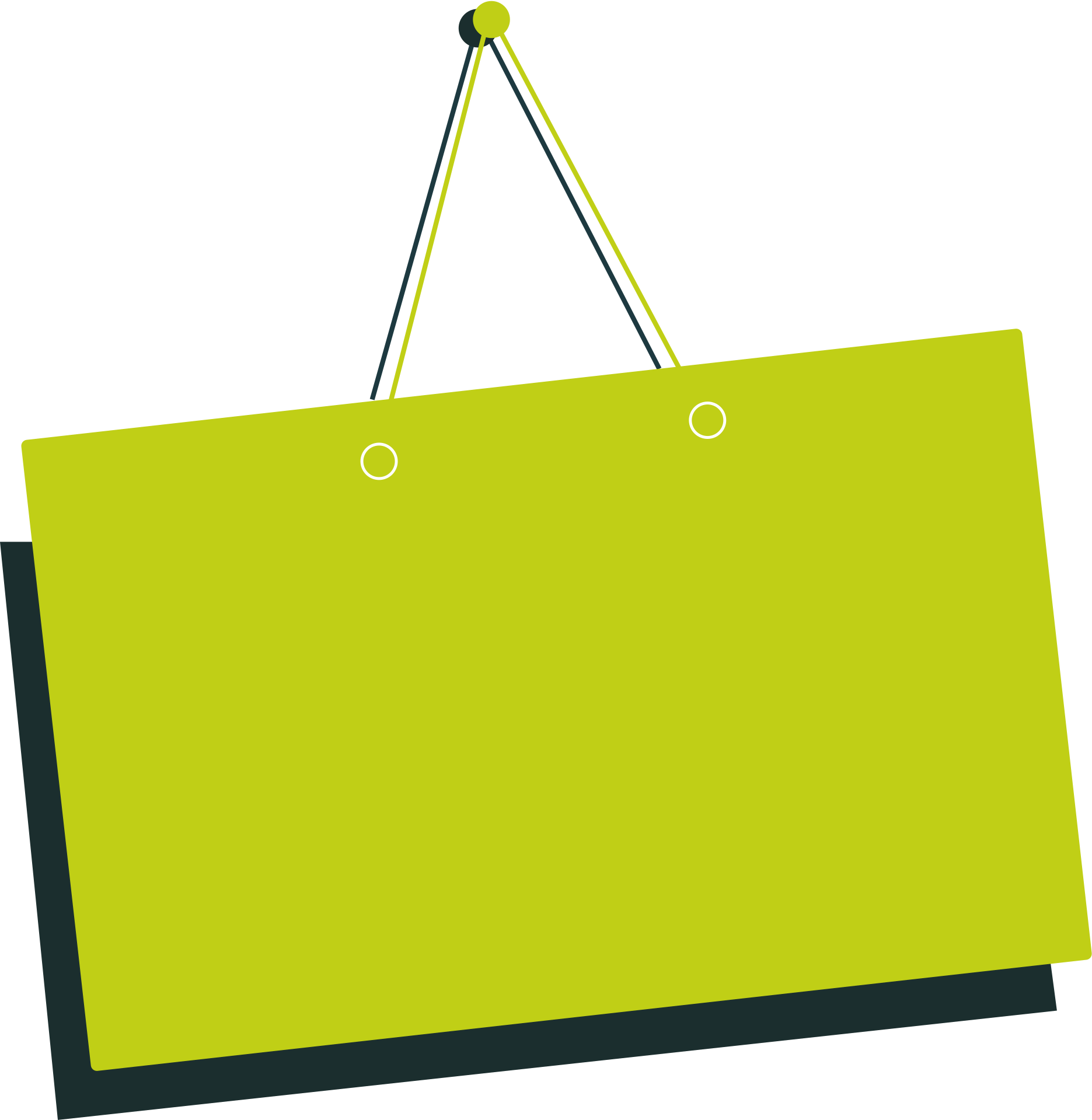 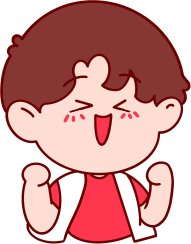 Đặc điểm của hình tam giác có: ba cạnh, ba đỉnh, ba góc.
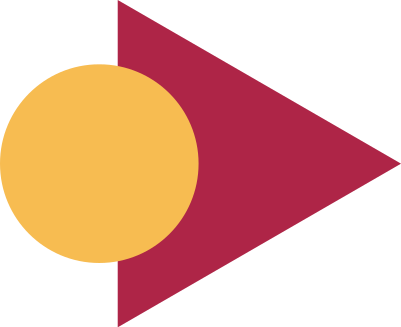 Phân biệt 3 dạng hình tam giác (phân loại theo góc)
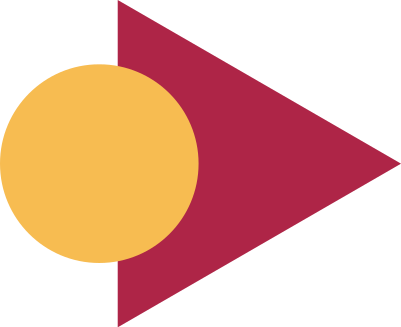 Nhận biết đáy và đường cao (tương ứng) của hình tam giác.a
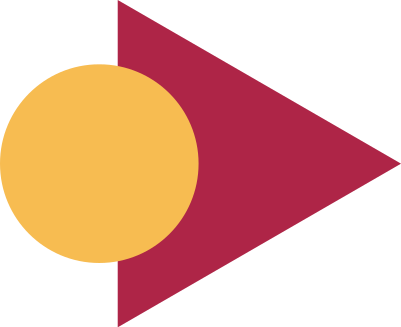 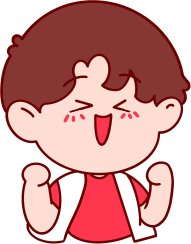 .
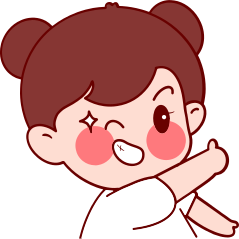 Hình tam giác có đặc điểm gì ?
A
C
B
Hình tam giác ABC có:
a) Hình tam giác
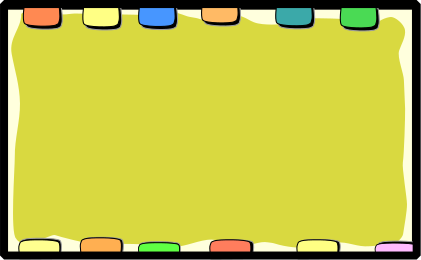 cạnh AB
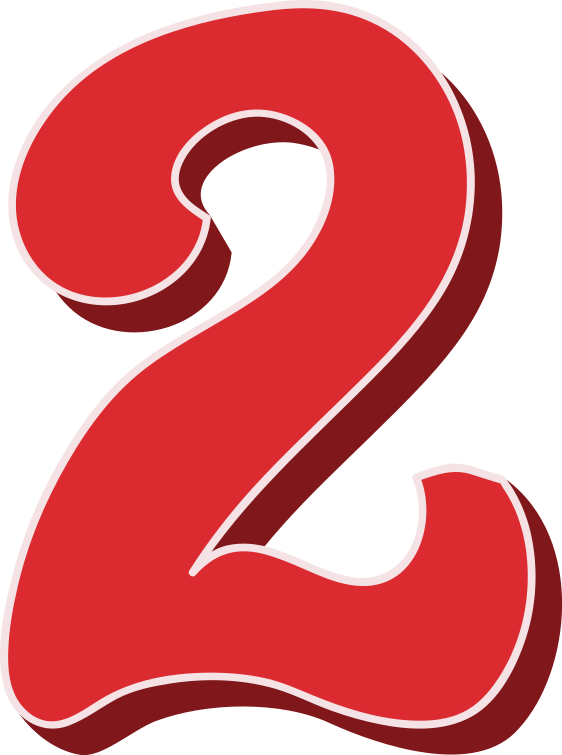 Ba cạnh là:
cạnh AC
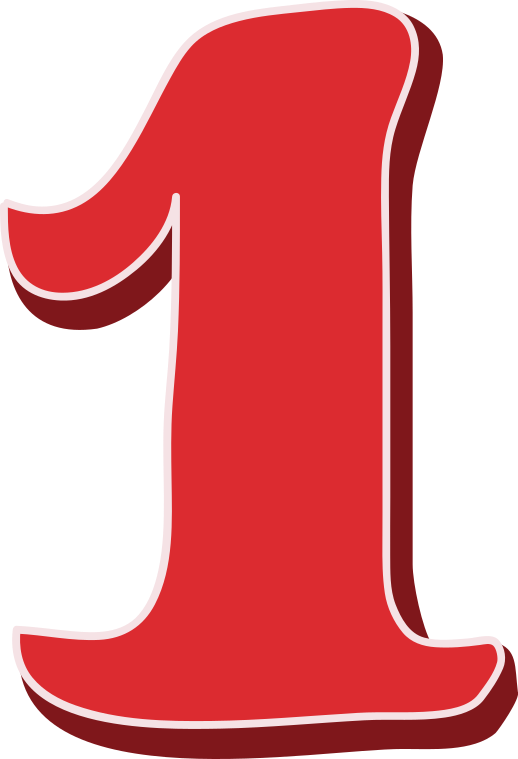 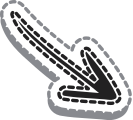 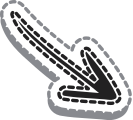 cạnh BC
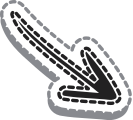 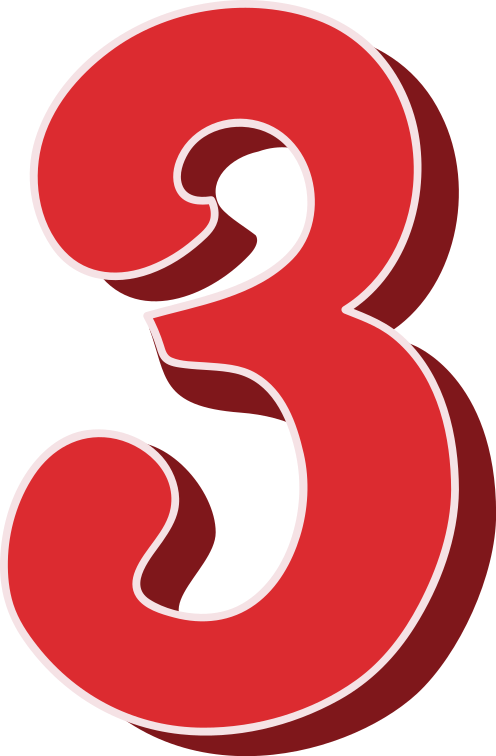 A
C
B
Hình tam giác ABC có:
a) Hình tam giác
.
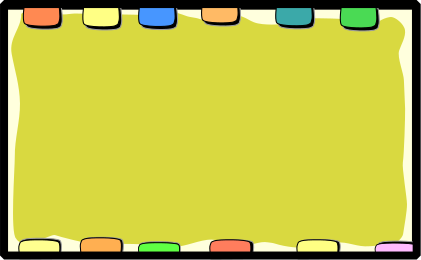 Đỉnh A
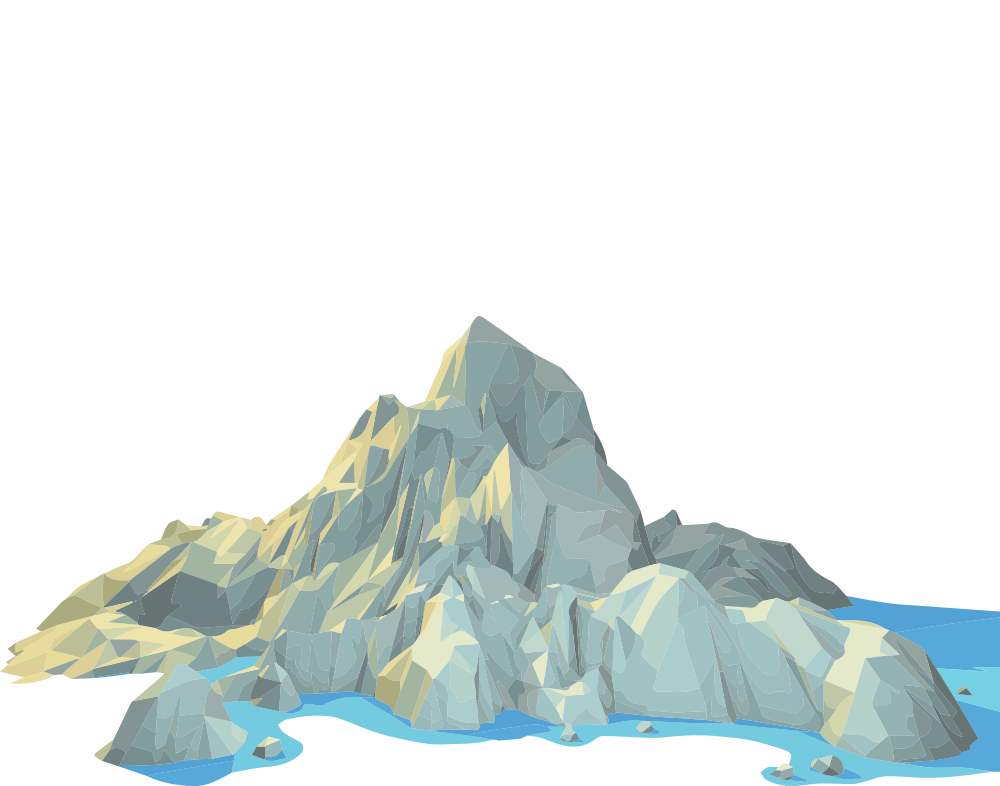 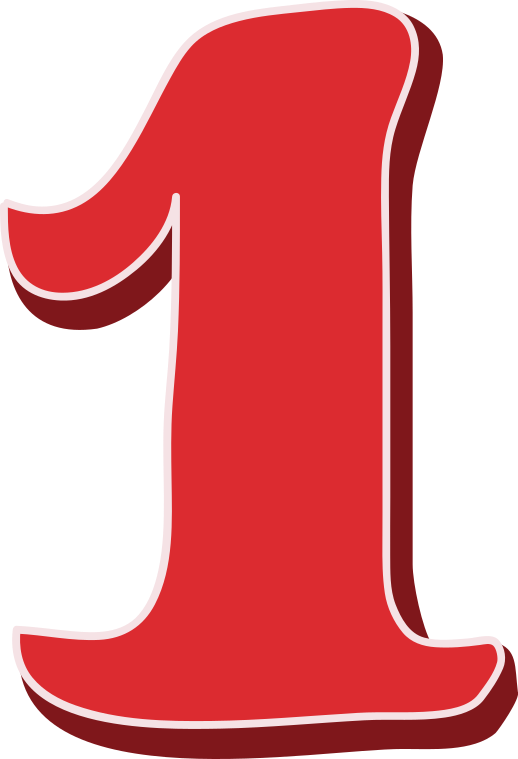 Ba đỉnh là:
Đỉnh B
Đỉnh C
.
.
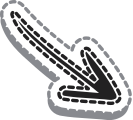 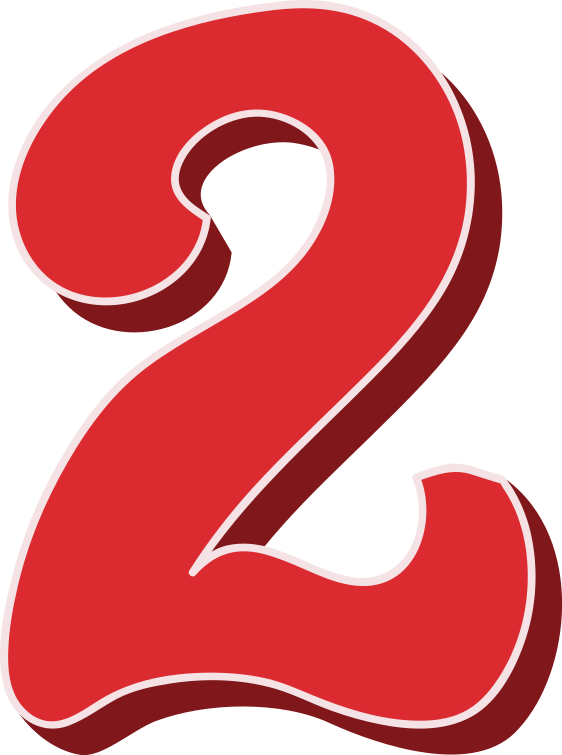 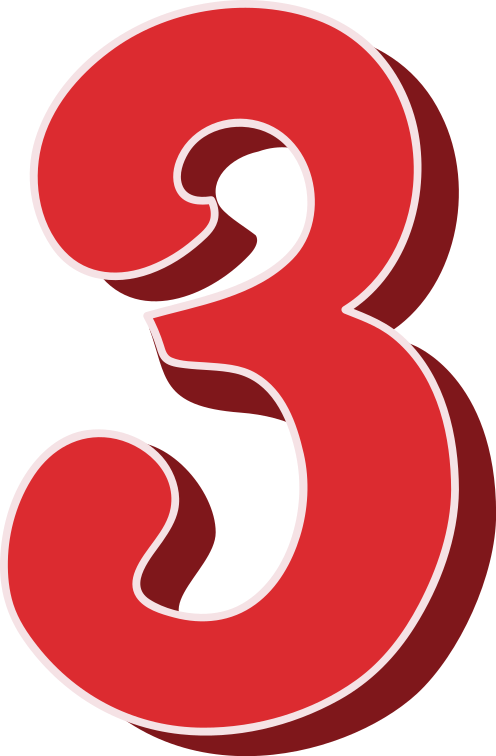 đỉnh: hình dung đến đỉnh núi là nơi cao nhất.
A
C
B
Hình tam giác ABC có:
a) Hình tam giác
Góc đỉnh A, cạnh AB và AC 
	(gọi tắt là góc A);
Ba góc là:
Góc đỉnh B, cạnh BA và BC 
	(gọi tắt là góc B);
Góc đỉnh C, cạnh CA và CB 
	(gọi tắt là góc C).
a) Hình tam giác
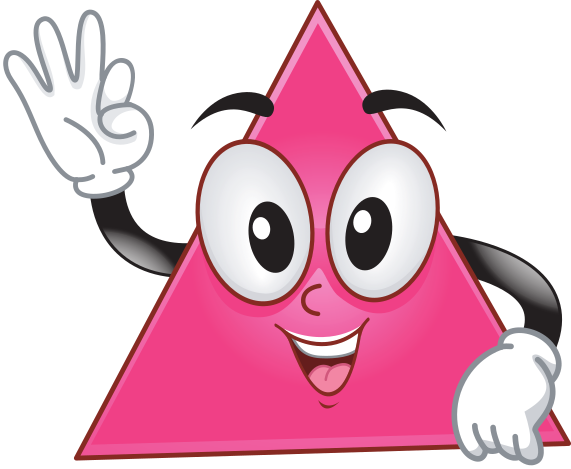 Hình tam giác có: 
3 cạnh, 
3 đỉnh, 
3 góc.
Hình tam giác có một góc vuông và hai góc nhọn 
(gọi là hình tam giác vuông)
Hình tam giác có ba góc nhọn
Hình tam giác có một góc tù và hai góc nhọn
A
C
B
b) Đáy và đường cao
Đường cao: là đường thẳng, hạ từ đỉnh và vuông góc với đáy.
BC là đáy,
Chiều cao: là độ dài AH mà ta đo được.
Độ dài AH là chiều cao.
H
AH là đường cao, nó hạ từ đỉnh, vuông góc với đáy BC.
A
A
B
C
B
C
Chỉ ra đường cao của các hình tam giác sau:
1
A
2
3
H
B
C
H
AB là đường cao ứng với đáy BC
AH là đường cao ứng với đáy BC
AH là đường cao ứng với đáy BC
(cạnh bên trùng với đường cao)
(nét đứt này có là do ta vẽ thêm vào)
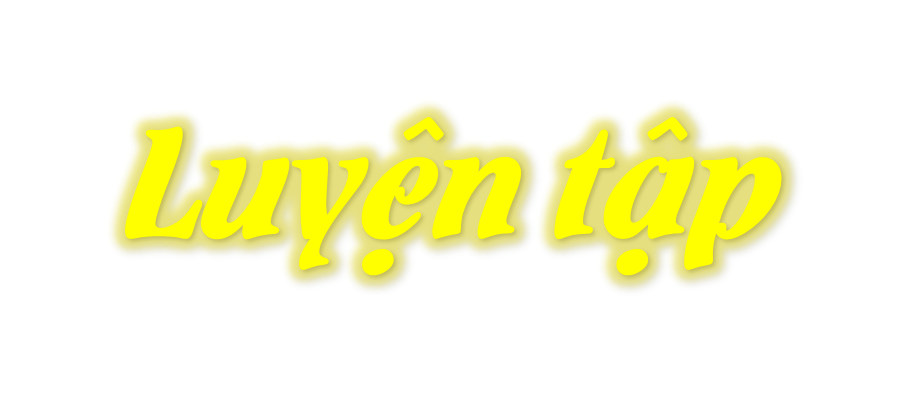 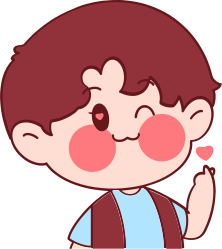 M
D
A
G
E
K
N
C
B
Hình tam giác ABC có :
Hình tam giác DEG có:
Hình tam giác MKN có:
Ba góc là góc A, góc B, góc C.
Ba góc là góc D, góc                E, góc G.
Ba góc là góc M, góc                K, góc N.
Ba cạnh là cạnh AB, cạnh AC, cạnh BC.
Ba cạnh là cạnh MK, cạnh MN, cạnh KN.
Ba cạnh là cạnh DE, cạnh DG, cạnh EG.
Bài 1: Viết tên ba góc và ba cạnh của mỗi hình tam giác dưới đây:
D
A
P
H
B
C
E
G
Q
M
Bài 2: Hãy chỉ ra đáy và đường cao tương ứng được vẽ trong mỗi hình tam giác dưới đây:
N
K
CH là đường cao 
ứng với đáy AB
DK là đường cao
ứng với đáy EG
MN là đường cao
ứng với đáy PQ
[Speaker Notes: Để dễ hiểu đỉnh C : ta hình dung đến 1 mái nhà, bị gió lật đổ sang bên phải, văng xuống đất.]
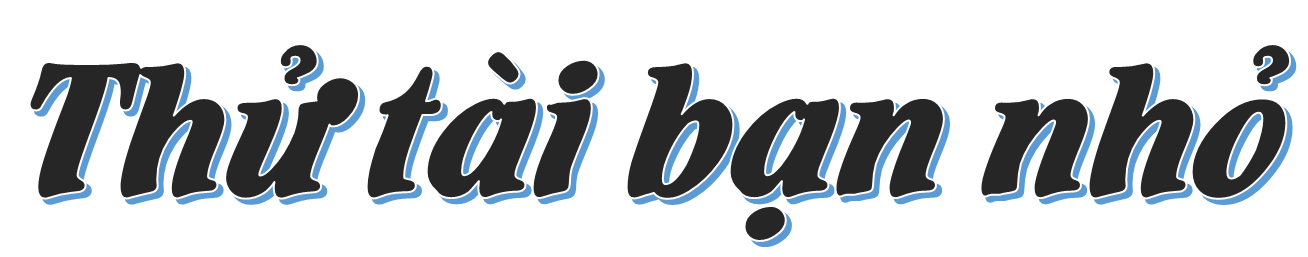 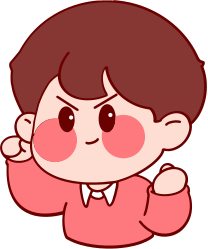 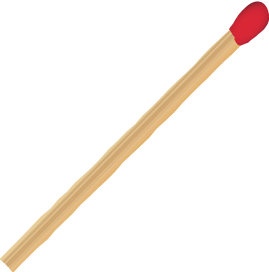 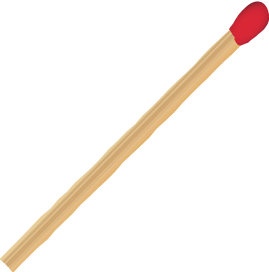 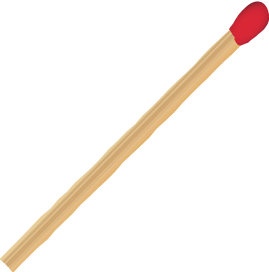 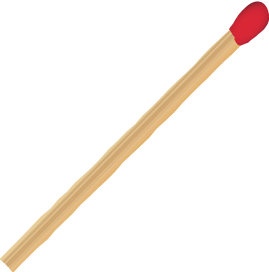 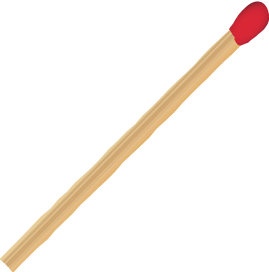 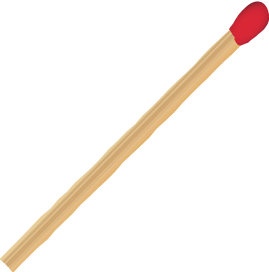 Làm sao để xếp 6 que tính thành 1 hình tam giác, 2 hình tam giác?
Xếp 6 que tính thành 1 hình tam giác
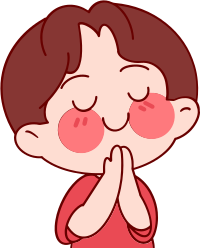 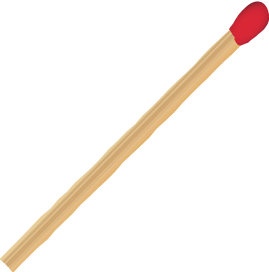 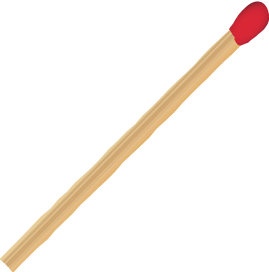 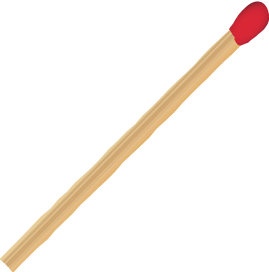 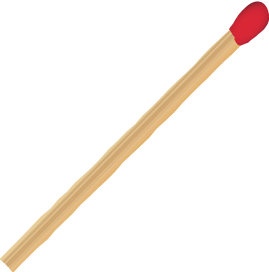 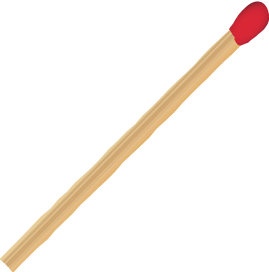 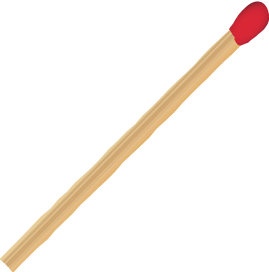 Xếp 6 que tính thành 2 hình tam giác
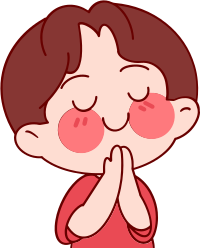 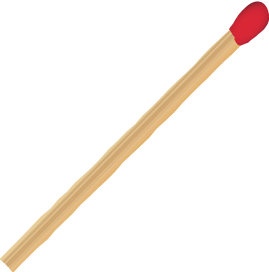 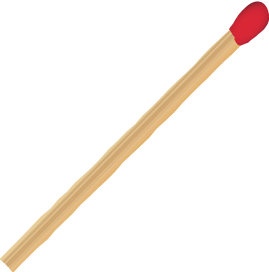 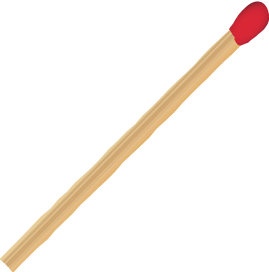 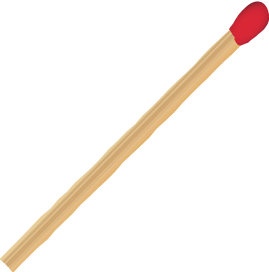 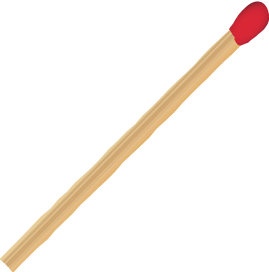 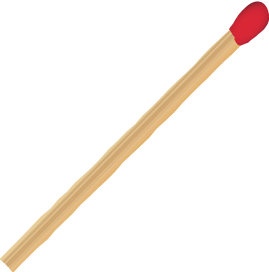 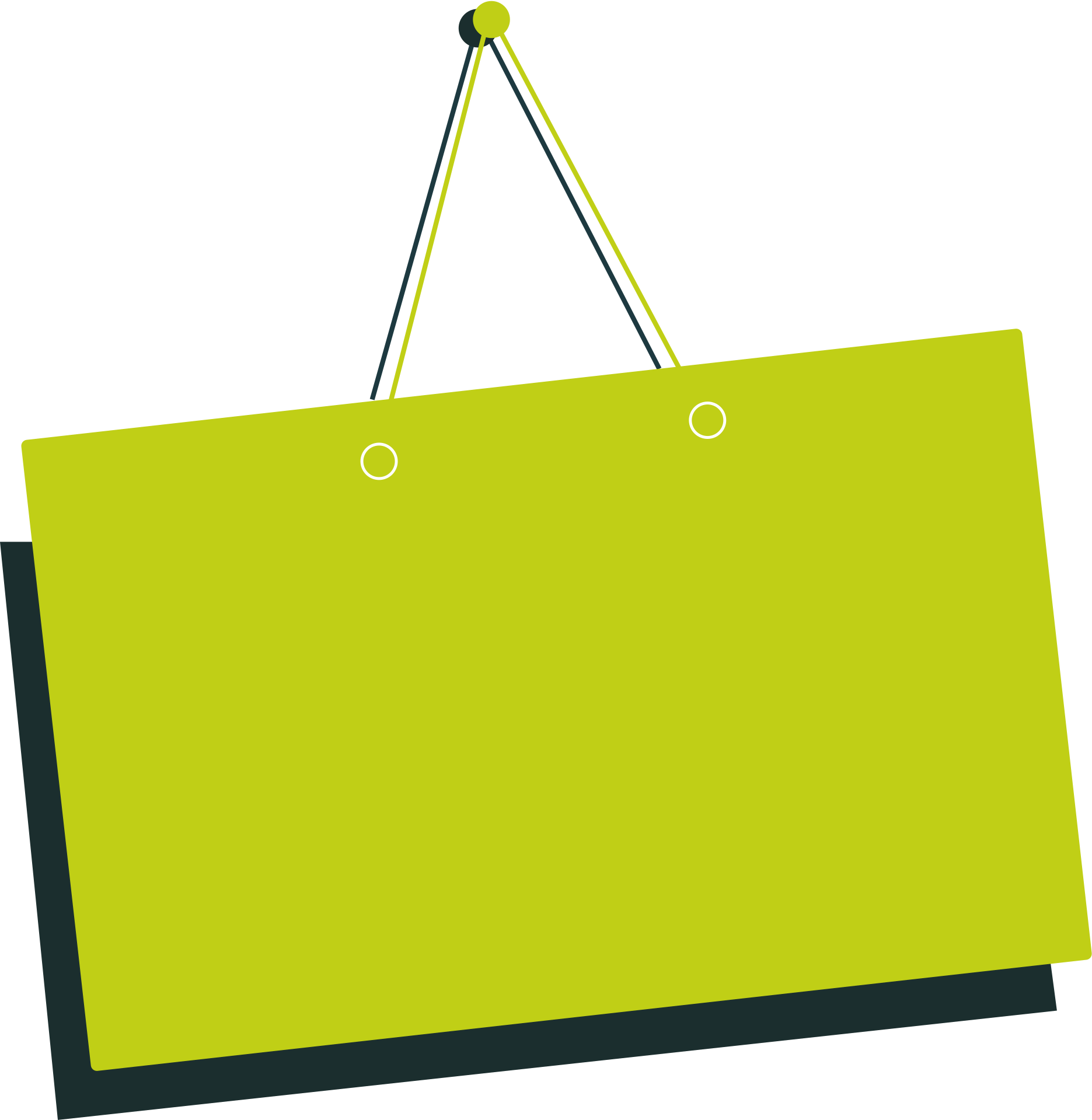 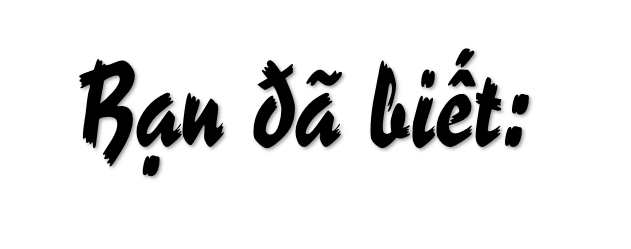 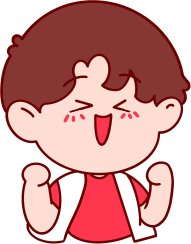 Đặc điểm của hình tam giác có: ba cạnh, ba đỉnh, ba góc.
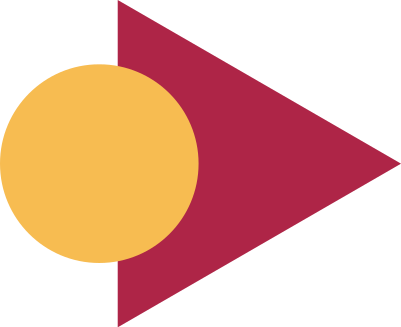 Phân biệt 3 dạng hình tam giác (phân loại theo góc)
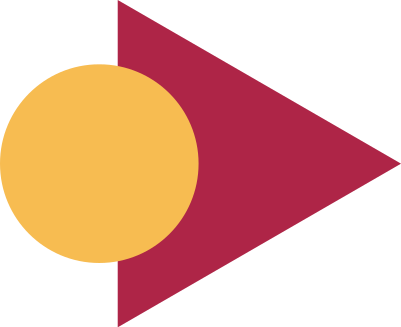 Nhận biết đáy và đường cao (tương ứng) của hình tam giác.a
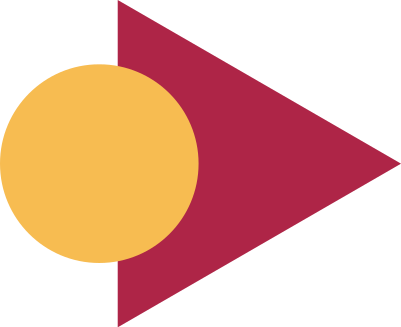 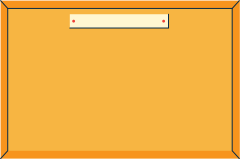 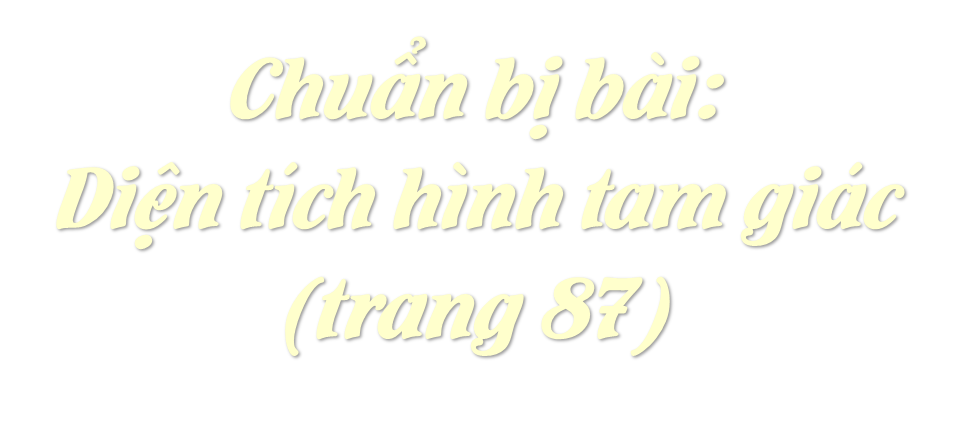 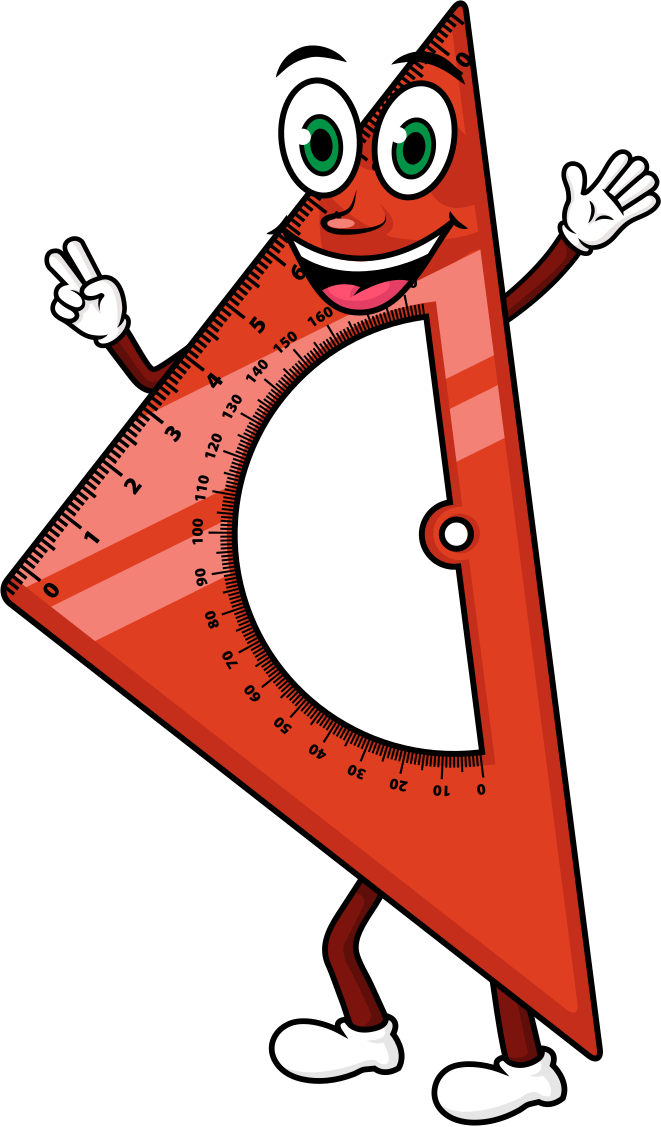 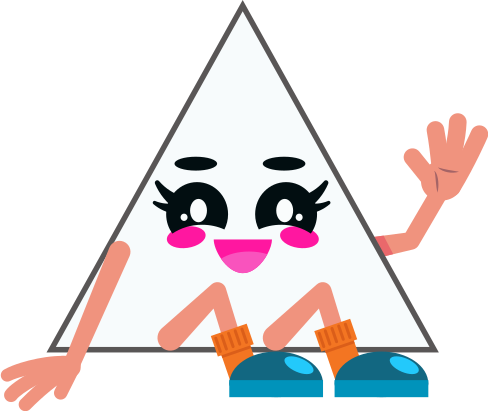 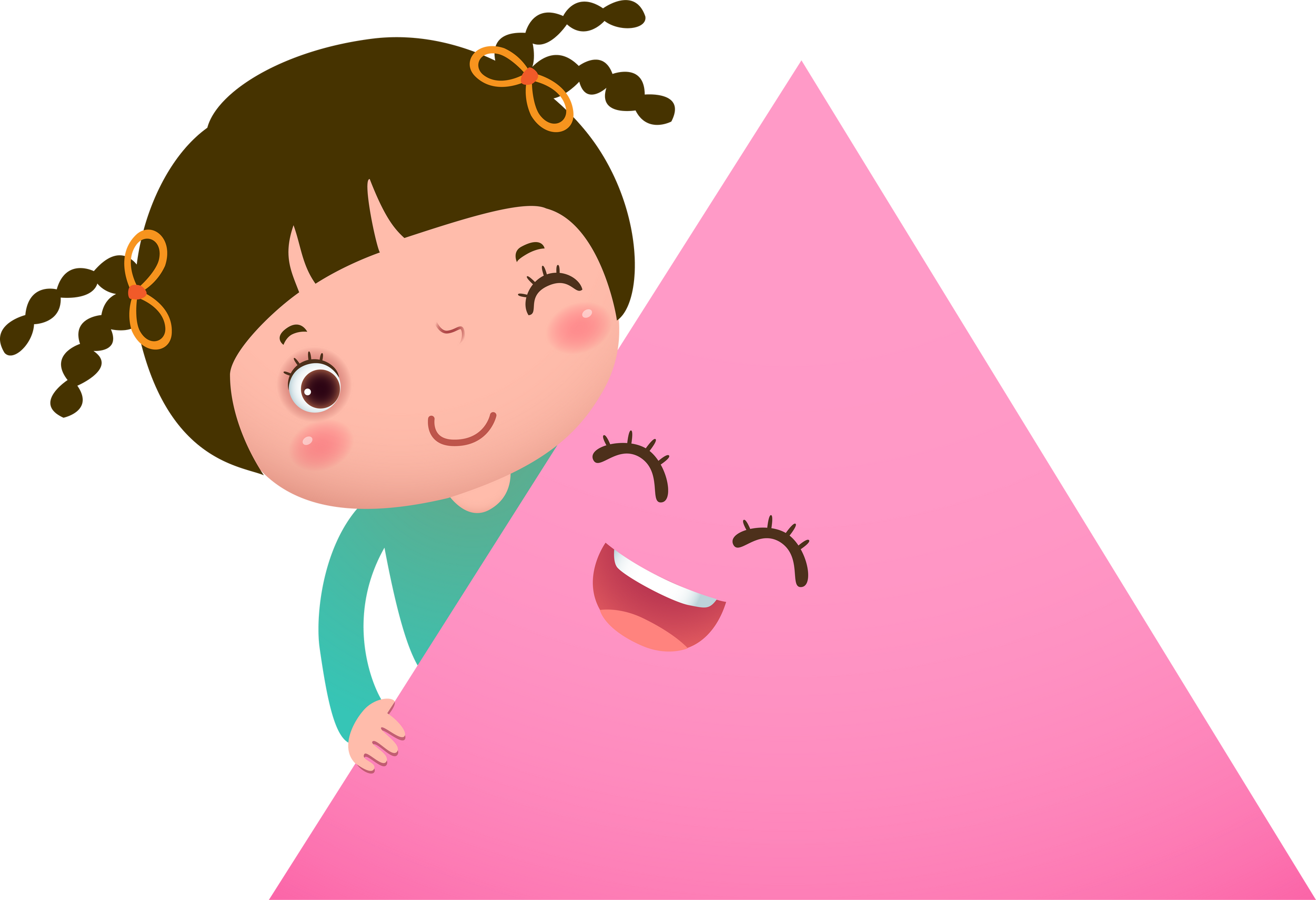 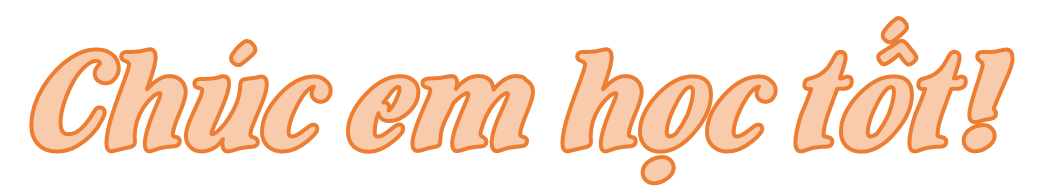 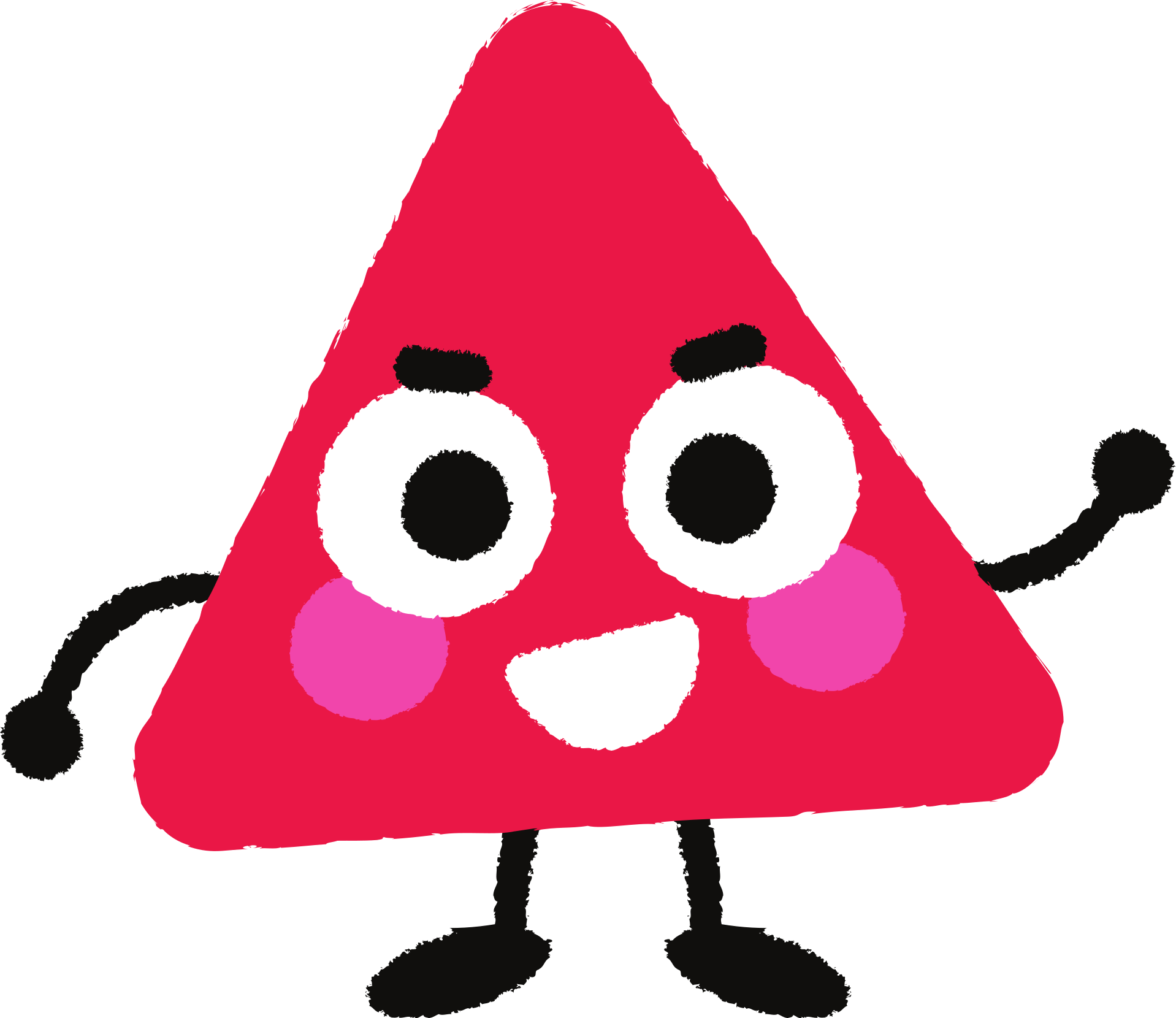